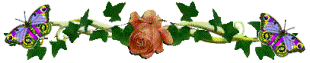 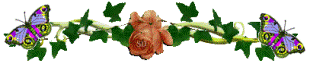 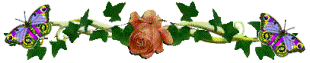 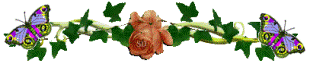 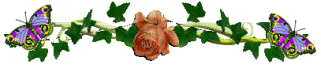 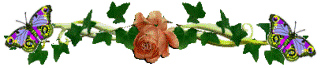 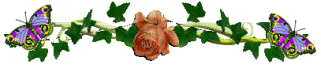 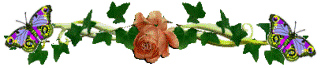 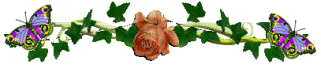 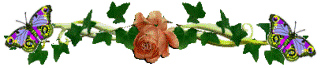 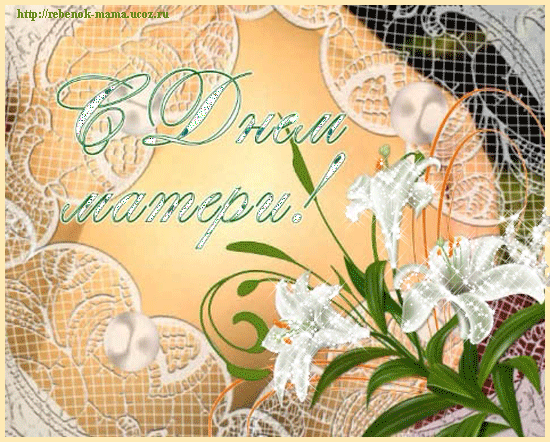 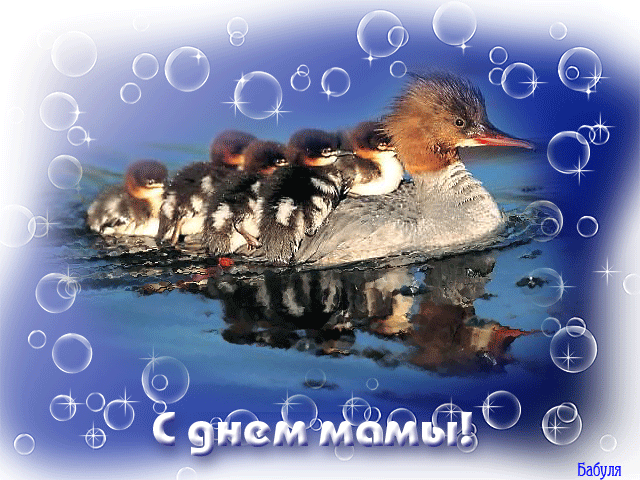 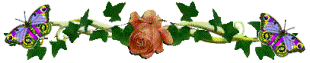 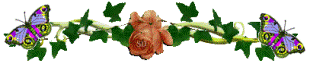 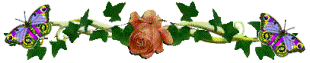 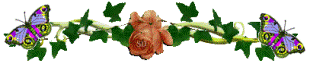 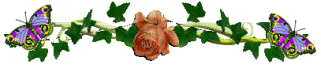 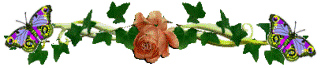 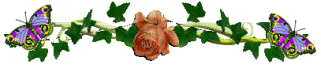 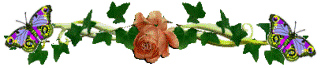 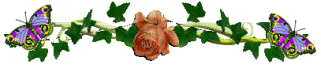 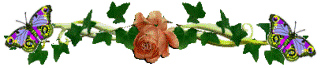 1 тур «Самопрезентация»
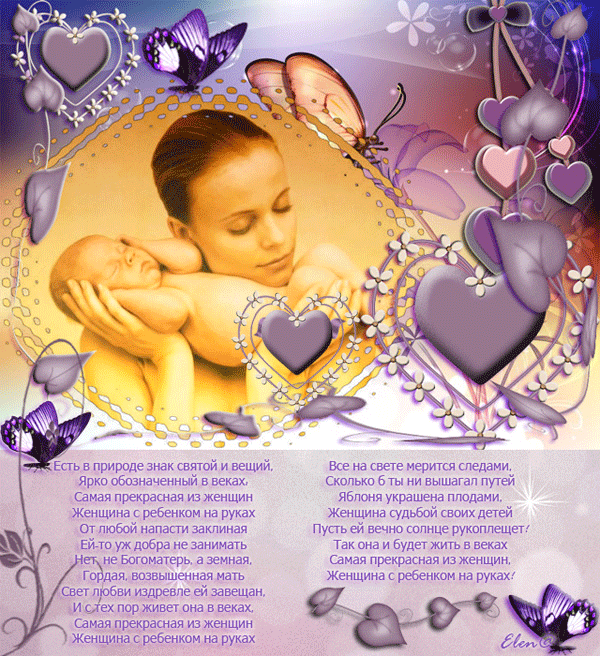 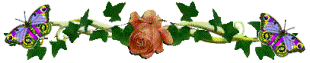 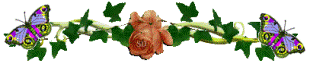 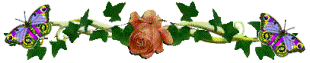 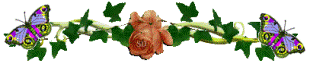 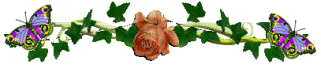 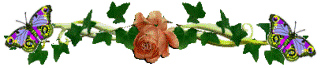 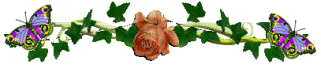 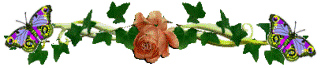 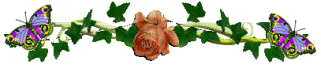 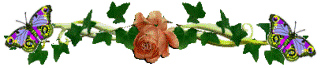 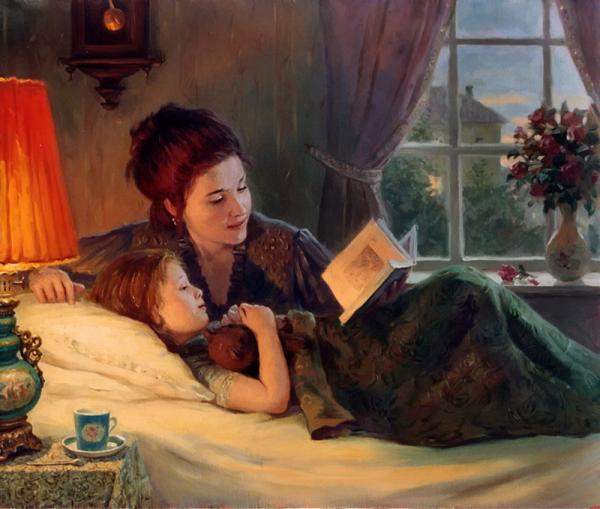 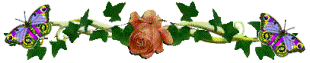 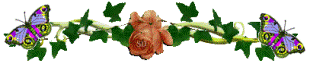 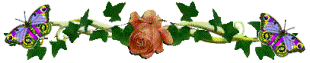 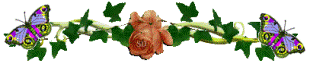 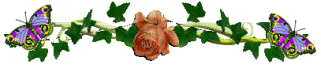 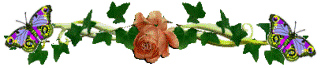 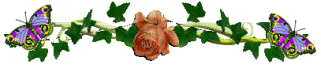 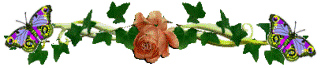 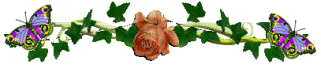 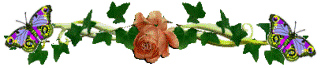 2 тур «Перевертыши илиСказка, рассказанная на ночь»
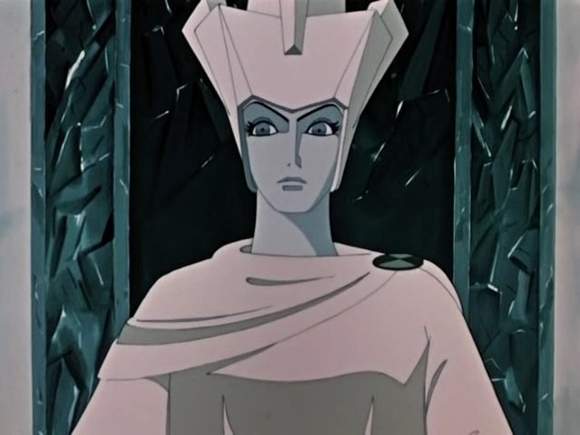 Огненный бедняк
Снежная королева
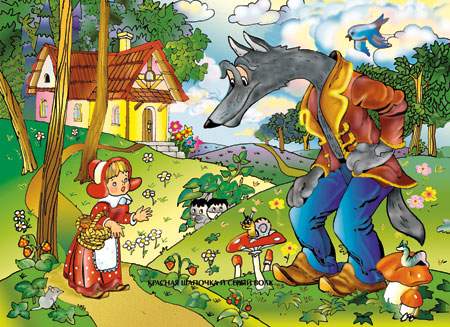 Синий Ботинок и белый заяц
Красная Шапочка и Серый Волк
Машенька и медведь
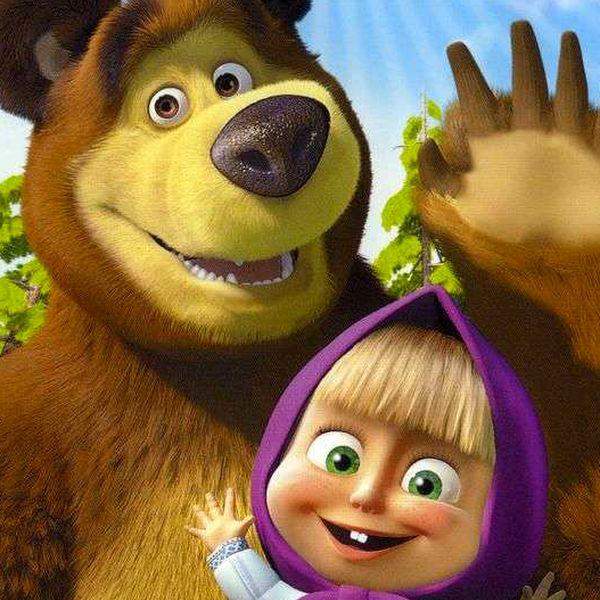 Иванушка и лиса
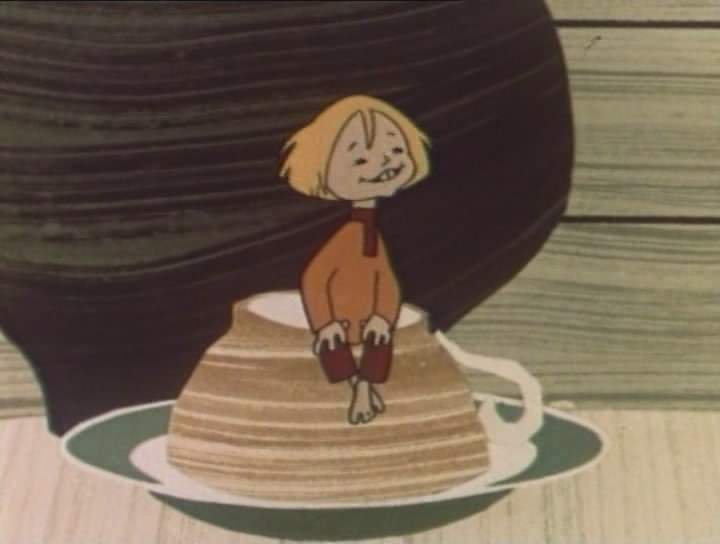 Девочка - верзила
Мальчик с пальчик
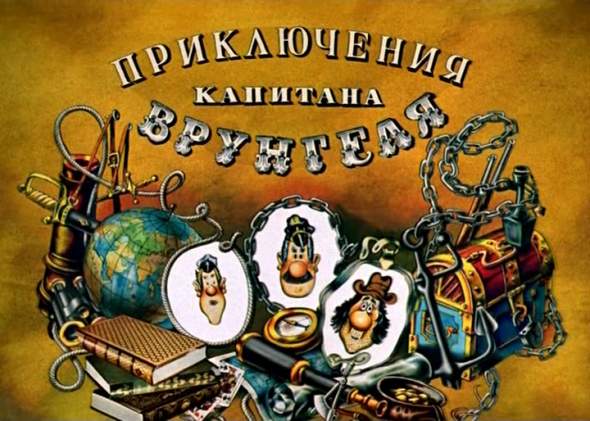 Жизнь майора Правдина
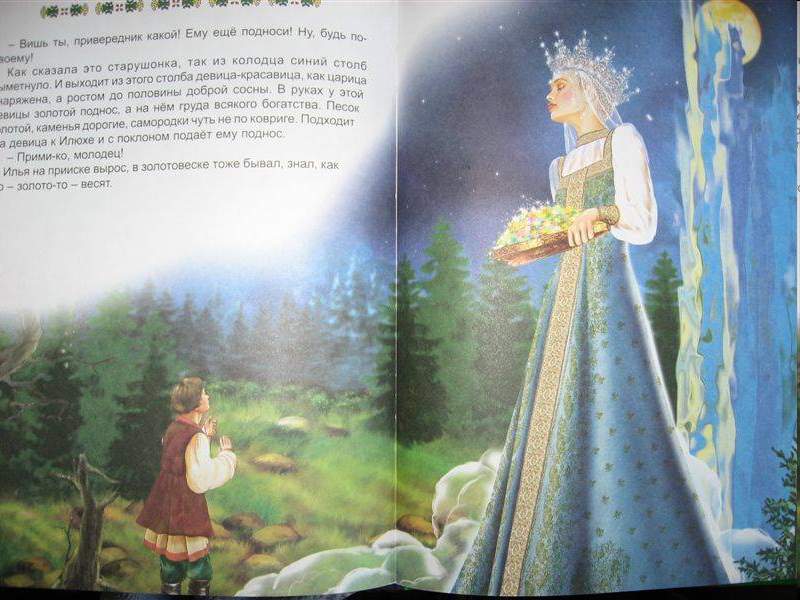 Малахитовая шкатулка
Янтарный сейф
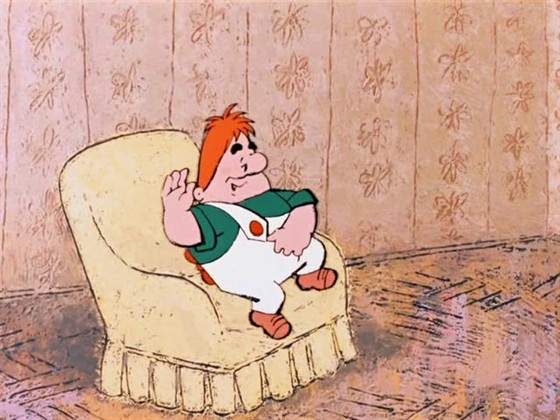 Карлсон, который живет на крыше
Бомж, который живет в подвале
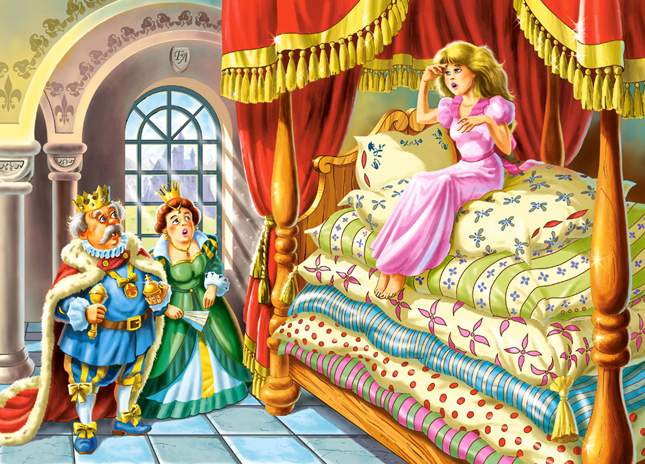 Нищий на бобах
Принцесса на горошине
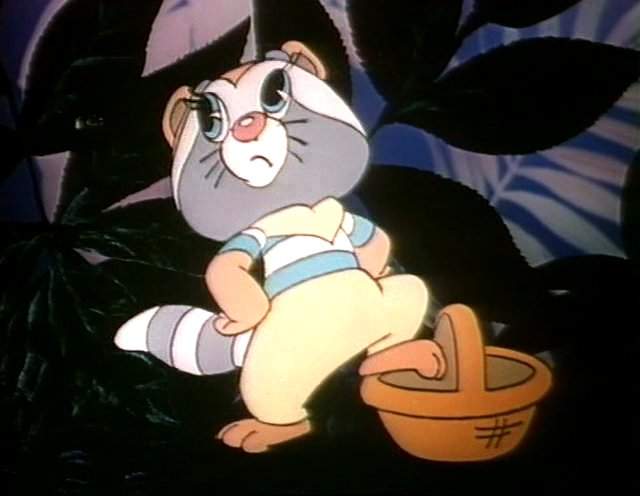 Великан Утконос и тот, кто лежит на берегу
Крошка Енот и тот, кто сидит в пруду
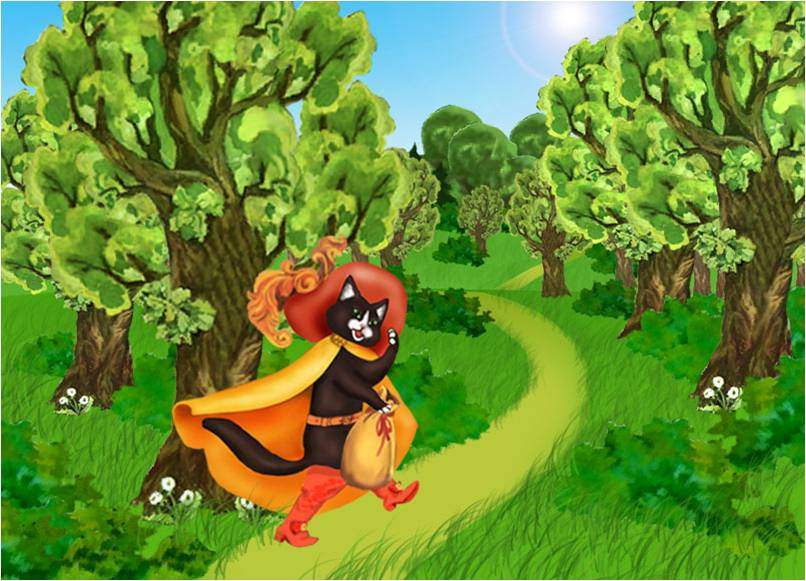 Мышь в кроссовках
Кот в сапогах
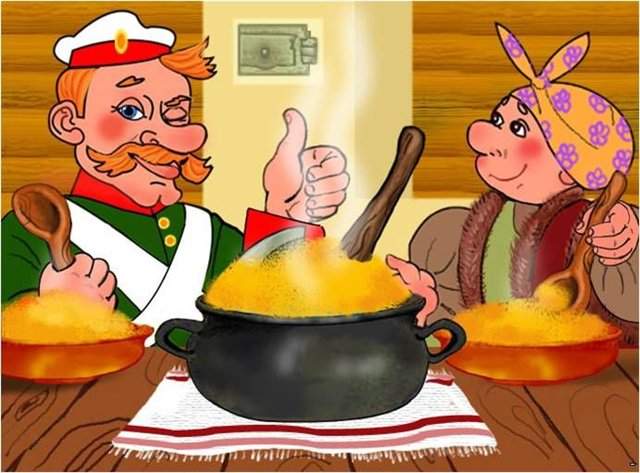 Каша из топора
Суп  с пилой
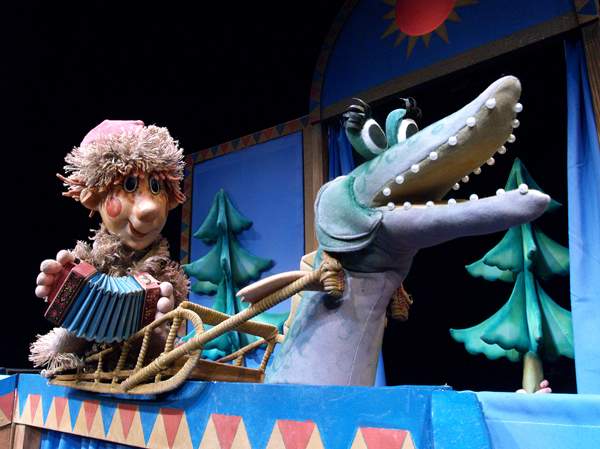 По щучьему велению
По китовой надобности
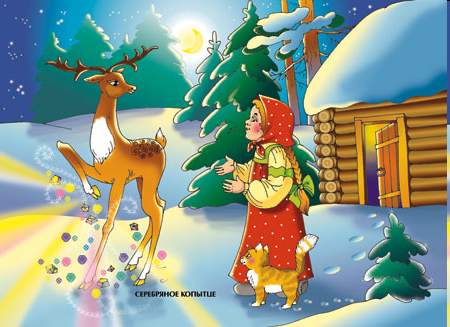 Бронзовый коготок
Серебряное копытце
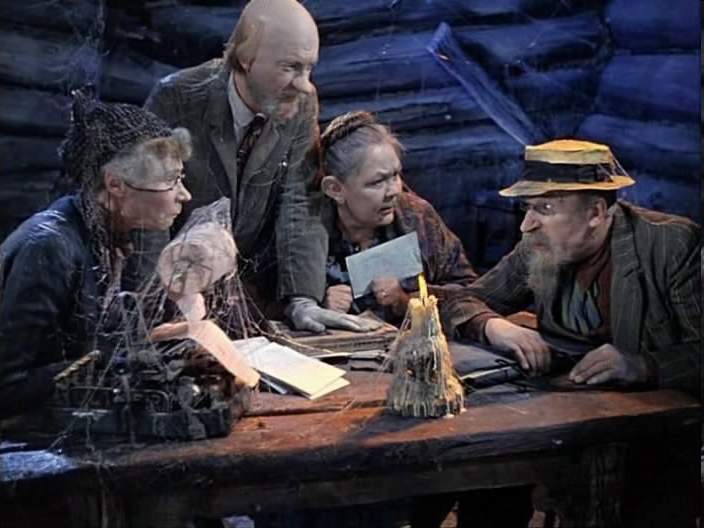 Быль о нашедшейся минуте
Сказка о потерянном времени
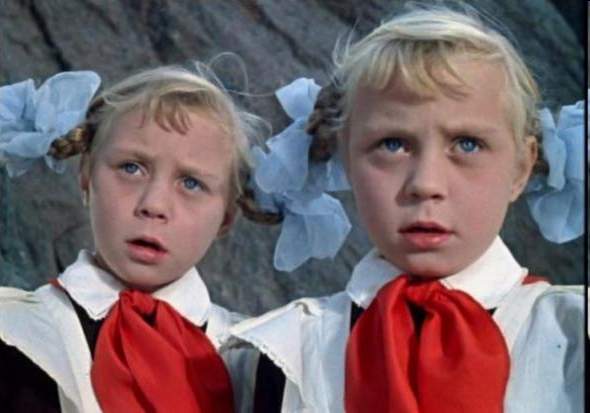 Царство прямых линз
Королевство кривых зеркал
Двенадцать месяцев
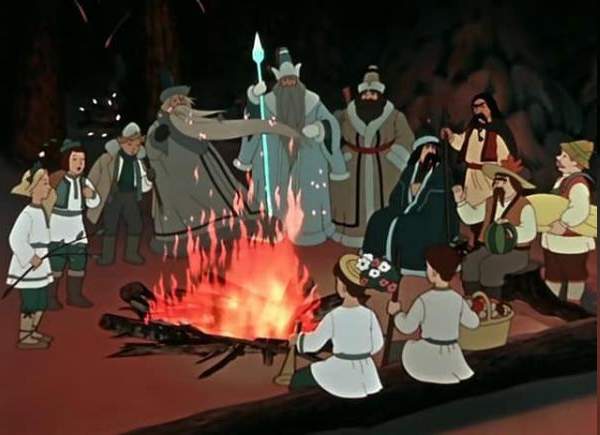 Четыре недели